Фермерське господарство «Юпітер»село Хотімля, Харківська областьpanijupiter.com
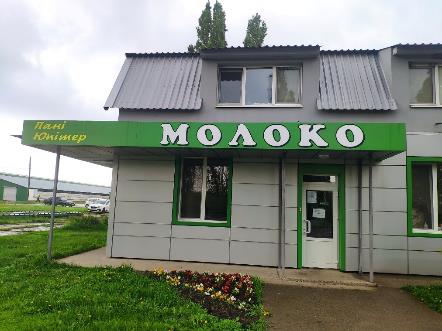 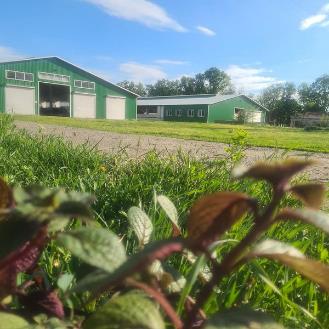 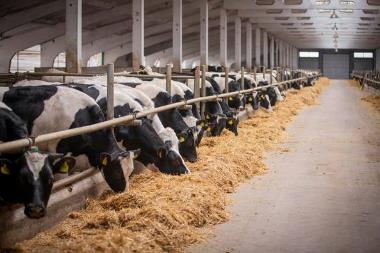 #паніюпітер
Наш старт                                    panijupiter.com
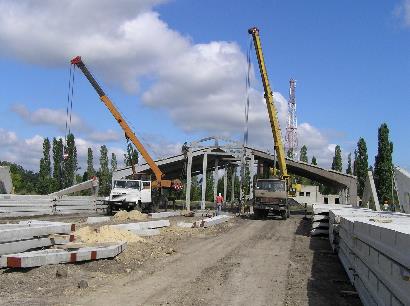 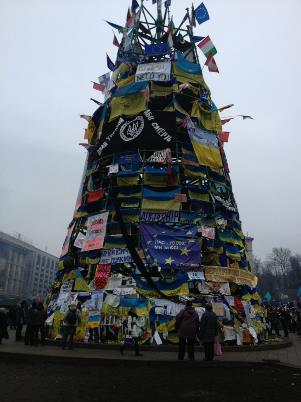 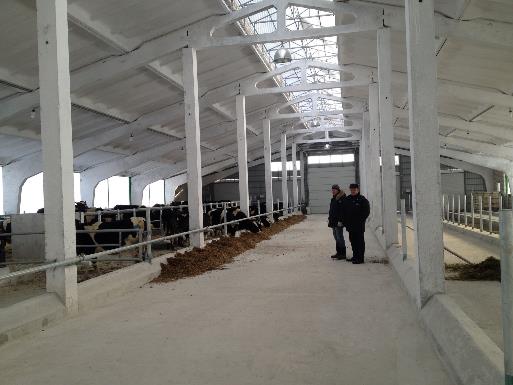 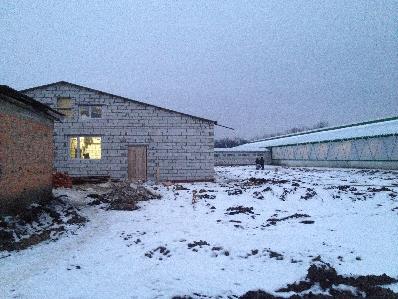 Доїльно-молочний блок 2013-2015-2021               panijupiter.com
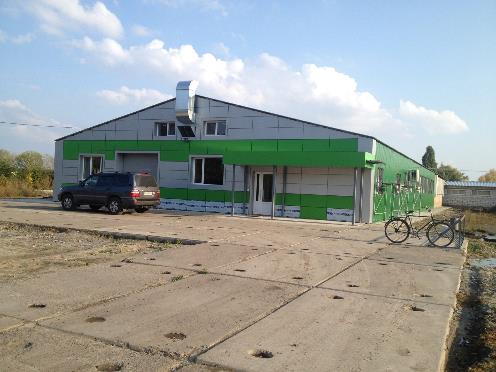 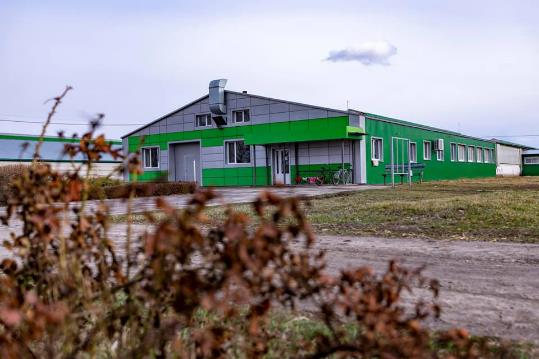 Засоби виробництва                               panijupiter.com
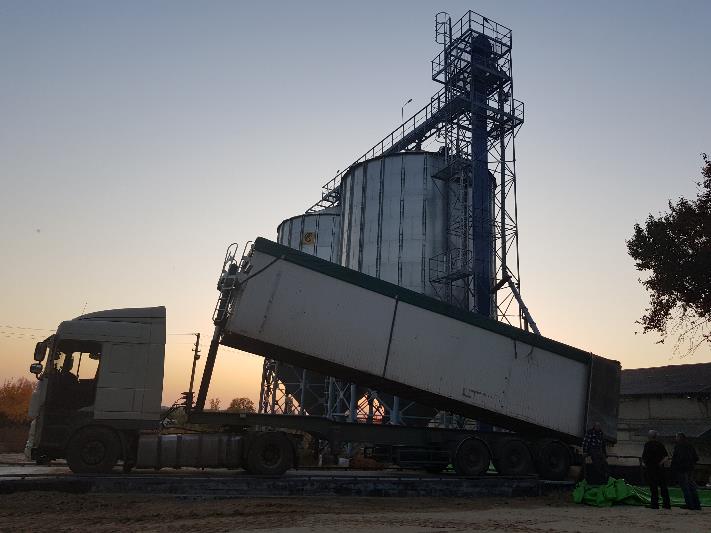 Продукція ТМ «Пані Юпітер» FB Пани Юпитер
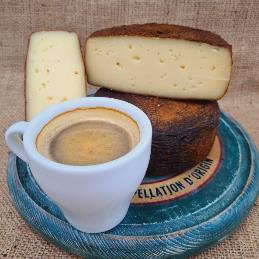 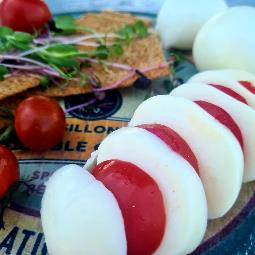 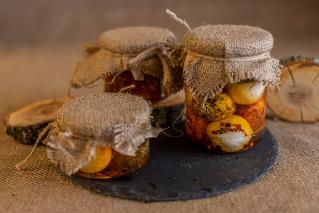 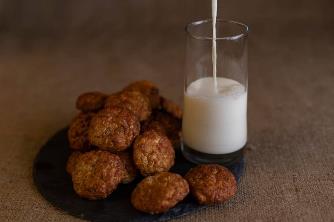 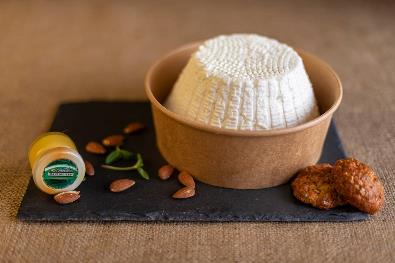 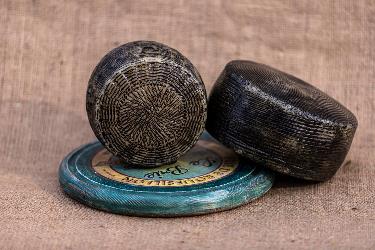 Команда Пані Юпітер                         panijupiter.com
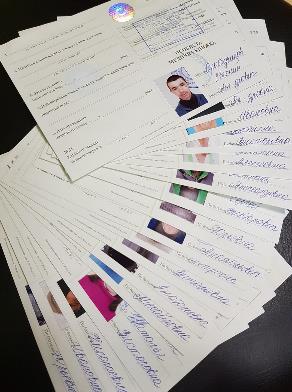 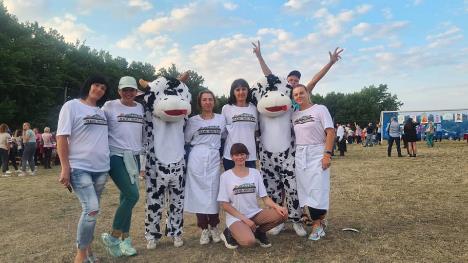 Екскурсії                         panijupiter.com
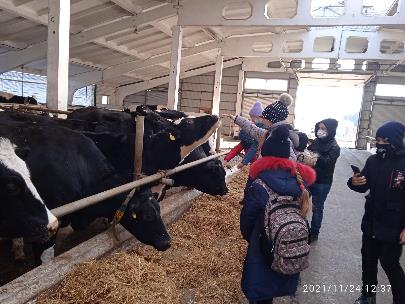 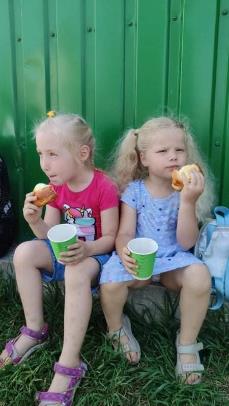 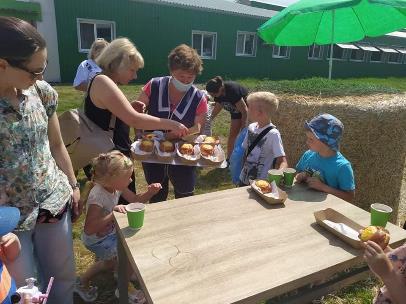 Навчання у нас                       panijupiter.com
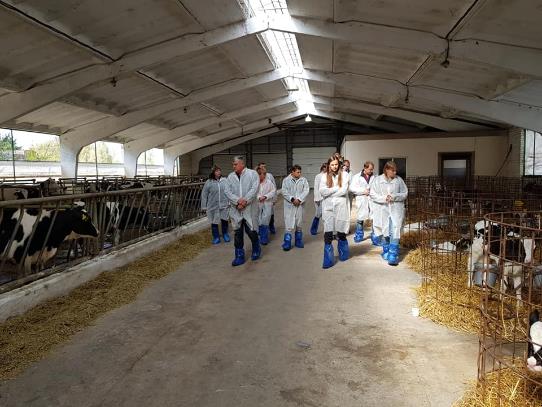 ФГ «Юпітер»                   ТМ Пані Юпітер
Дякую за увагу!Коваль Наталія067-573-11-37pani.Jupiter@gmail.com#паніюпітер